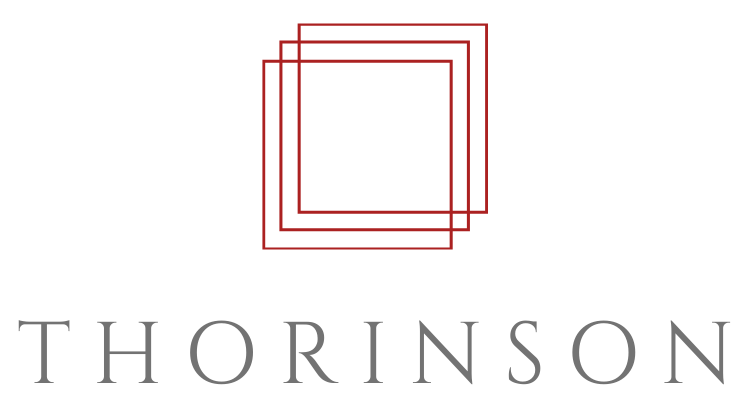 Webinar #5 Core Values
Safeguard
Respect
Transparency
Excellence 
Fun

The Core Values reflects a commitment to the Family Office’s values as responsible stewards of resources and provides a framework to guide ethical conduct in a way that upholds its integrity and reputation. But where did the Code of Ethics originate? The short answer is that its built upon a foundation of family ethics forged over ten decades and four generations in numerous business transactions.
Who We Are
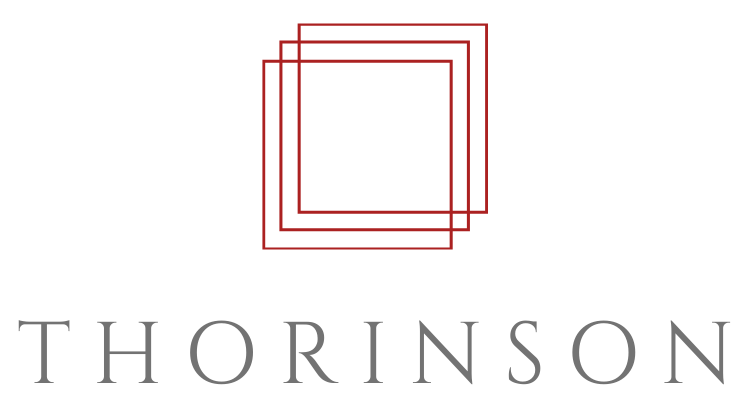 We are real estate investors, just like you, but have been doing this for generations.
We source the deals; we manage the properties; and we invest alongside of you with skin-in-the-game.
We specialize in rolling our investments over in a 1031 exchange to unleash tax savings when a superior property is identified.
We only invest in the U.S. real estate market in deals where we take title to real property.

“The record shows that more average people have built sizable amounts of wealth through property than any other type of savings or investment.” Investing in Real Estate (7th Ed., 2012) by Gary W. Eldred, PhD., at page 19.
Core Values
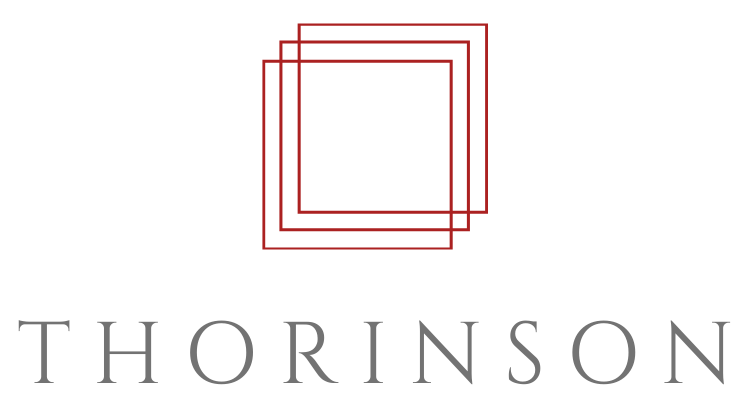 Safeguard. We are tasked, first and foremost, to protect the goodwill, relationships, reputations, and wealth of each member. Every member is already successful; we seek further and greater successes. As we band together in community, we are mindful that the Great Recession may only be the beginning of a new and uncertain global era of risks and rewards. 
Respect.  To ensure wise decisions, we respect our fellow members and their talents. We listen to each other and communicate with deference. We also respect tenants, residents, and contractors in all our business dealings. We strive to educate and empower the lives we touch to be stewards as well.  
Transparency.  As stewards of resources not wholly our own, we must be ready to account for how we manage them. And as we seek to avoid financial pitfalls and safeguard our reputations and wealth, we encourage transparency in our business dealings. 
Excellence.  If it is worth doing, it is worth doing well. We are committed to thoroughly researching our business concepts and gathering strong supporting data. These ideas must stand or fall in the “marketplace of ideas” on their merits alone. We leave investments better than when we first received them.  
Fun.  The only certainty in life is how we handle ourselves in the present while investing for the future. We strive to keep the party going for our children and the lives of those we touch.
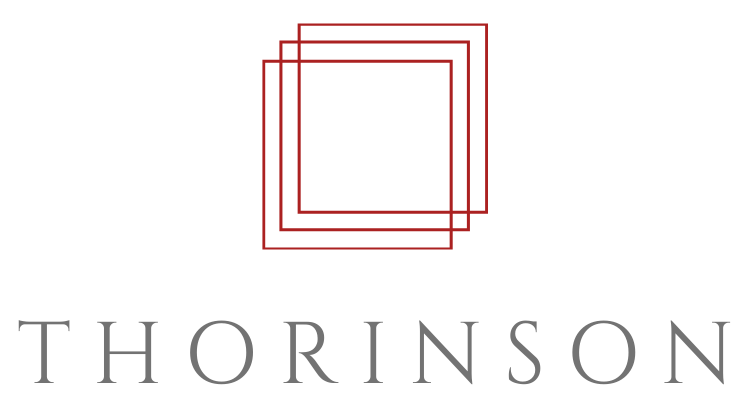 Growing Wealth
Assumptions:
3.3% annual inflation rate from 1914 to 2023
48 years – average length of time an American works
2.3 children – average American household
Committed to improving estate by 1% each year

6.13% Annual Return Needed

Why do we strive for so much more?
Fear may cloud our judgment; all the more reason to inject Fun into the investment
A setback in the early years is far more detrimental than in later years. That is why it is so critical to lean into the Core Values rather than your instincts until you gain more experience.
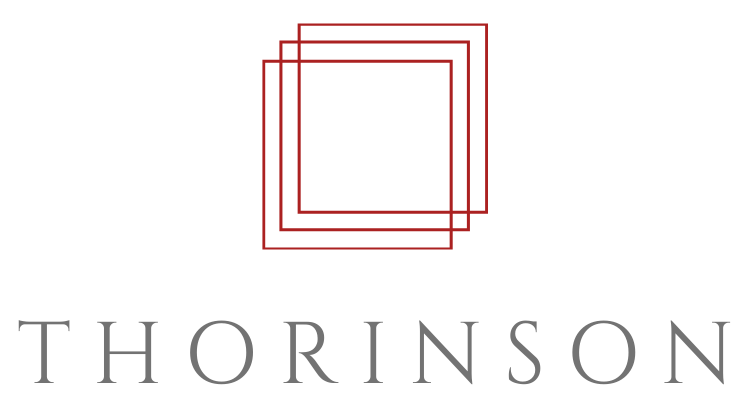 Early (gray) vs. Late (yellow) Setback
Fictions We Live that Derail the American Dream
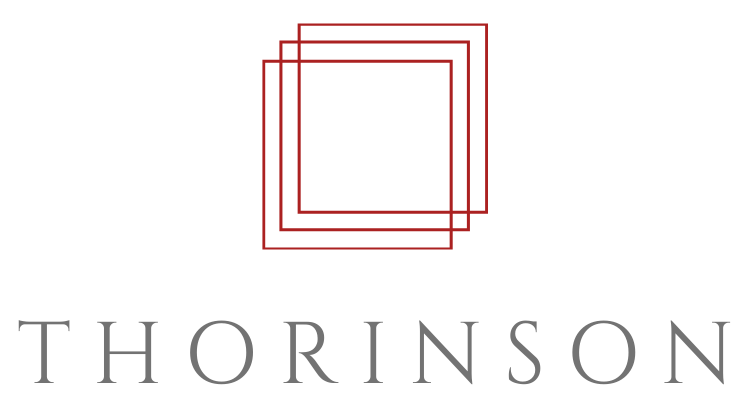 RAMBO. The Rambo fiction is where an individual can fight the world and win against all the odds. https://www.youtube.com/watch?v=IAqLKlxY3Eo. My friends, the world can crush any one of us individually. When you punch the world, you feel the world punch back. We are all vulnerable. We are sometimes the weakest link in our grand plans. We are prone to mistake. And, by the time you come into your wealth, later in life, only then do you realize that your children are not prepared to manage it; for they never have. 

GOOD CORPORATION. The Good Corporation fiction is where one forms a profit-seeking corporation and thinks ‘it’ really care about ethics. Since, the U.S. Supreme Court Dartmouth decision in 1819, corporations have enjoyed the same rights as natural persons to contract and to enforce contracts, sue and be sued. Yet, they are not like persons, as we understand the meaning, because while directors are liable for their own wrongdoing, they are not generally liable for the corporation’s actions they have directed. And if several bad acts bring down a corporation, the investors are not legally responsible for the corporation’s debts beyond their initial investment. In short, an “ethical” corporation can make a mess and yet not clean it up. We are looking at a “person” who claims it is a moral agent and yet none of its directors, owners, or the corporation itself are ultimately responsible for its actions. 
NOT A MORAL AGENT. The East India Company chartered in 1600 by Queen Elizabeth was the first multinational corporation. https://www.youtube.com/watch?v=yKGjL_jqVY8. The EIC rose to account for half of the world’s trade in cotton, silk, and tea. Before, it was customary for a venture to be set up only for the duration of a single voyage. Investment in these expeditions was a very high-risk venture due to piracy, disease and shipwreck. However, by creating a “person” that could live forever, the EIC could weather any adversity. And, in time, this corporate model for the distribution of goods came to dominate our world. But it does have shortcomings—it is not a true moral agent. It will never be a moral force until it aligns obligations with rights and responsibilities with rewards. Instead, it does exactly the opposite by separating the two. The investor is separated from her money and is an owner in all but name. An employee works the hardest but is separated from any profits. The manager makes decisions but is not responsible for any corporate actions. The corporation is a person but is only responsible for what it can afford.
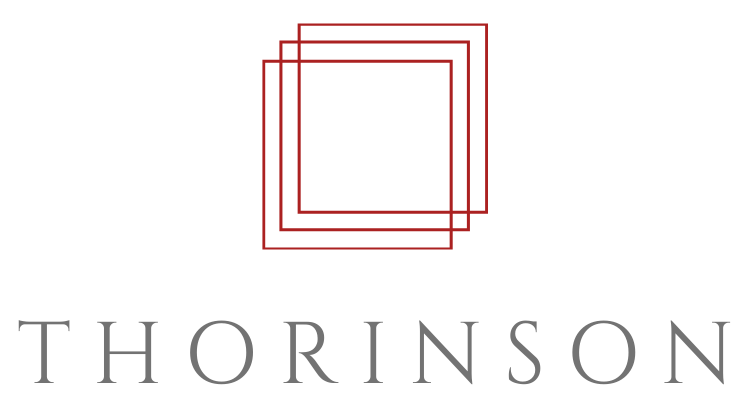 Family of Professionals
So, we can go-it-alone Rambo style or work for the meaningless Man. I have done both, investing alone until I was 35, and going insane believing in corporate responsibility that was just marketing. But there is a third option: working within a family of professionals. It is the best of both worlds – an individual has a voice and yet is part of a team. And a family of professionals can be a moral agent for good. We can care about short-term returns and long-term relationships. And, most of all, the world cannot stop a small group of committed individuals. That is the secret to sustained success. If we commit ourselves to doing the good while making good business decisions, we will unexpectedly and very slowly change the world around us.
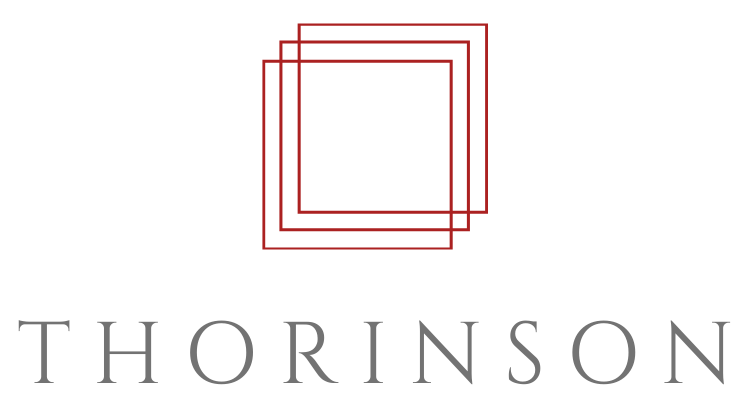 1031 Exchange Tax AdvantagesWe love it
Enjoy tax deferment to rapidly grow your money.
Over 20 years, your original $1 million investment will increase to $4.24 million through normal buying or selling; or, at the same rate of return, increase to $7.59 million utilizing 1031 exchanges.
That is a difference of $3.35 million to your net worth! 
By deferring capital gains taxes, one will realize an extra $167,500 annually or 16.75% through 1031 exchanges. 
https://www.youtube.com/watch?v=sx1VCG7HtYY.
Recap - Takeaways
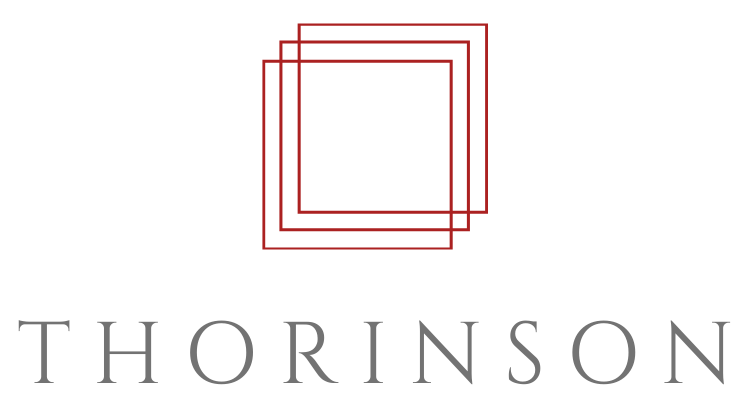 1. Get in as soon as possible.
2. Lean into the Core Values.
3. Avoid an early setback by working within a family of professionals.
4. Invest in yourself through continuing education and become a professional.
5. Instead of being the best Rambo; mentor your children and proteges. 
6. Improve the properties you steward; find their highest and best use.  
7. Take advantage of the enormous tax savings in a 1031 exchange.
Fun – simplify; Excellence – pride of ownership; Respect – delegate; Safeguard – fee simple; and Transparency – record for posterity.